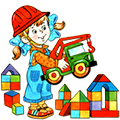 МУНИЦИПАЛЬНОЕ БЮДЖЕТНОЕ  ДОШКОЛЬНОЕ ОБРАЗОВАТЕЛЬНОЕ УЧРЕЖДЕНИЕ                         « Детский сад присмотра и оздоровления детей с туберкулезной интоксикацией  №22» Инструментарий оценки образовательной среды детского сада (шкалы ECERS-R) и его возможности для повышения качества образования
г. Артёмовский 
2018
Оценивание качества дошкольного образования
  
Качество образования – комплексная характеристика образовательной деятельности и подготовки обучающегося, выражающая степень их соответствия: 
1) критериям качества государственного образования – Федеральным государственным образовательным стандартам; 
2) и (или) потребностям физического или юридического лица, в интересах которого осуществляется образовательная деятельность. 
Эффективные системы оценки качества образования – системы, которые предоставляют нужную информацию надлежащего качества и в необходимом количестве для того, чтобы удовлетворить информационные потребности всех заинтересованных групп и тех, кто принимает решения с целью повышения качества образования.
Для чего используется оценка качества? Что оценивается? Кто оценивает?
Государственный контроль качества образования (мониторинг системы образования)
Независимая оценка качества образования
Общественная и общественно-профессиональная аккредитация организаций, осуществляющих образовательную деятельность
Развивающая внутренняя оценка качества (процессный подход к управлению, построение программы развития образовательной организации)
Исследование качества образования
	Образовательный аудит – новое понятие, не связанное с  оценкой финансовой стороны образования: независимая экспертиза по стандартам качества профессионального сообщества и адресная помощь в создании программы развития ДОО
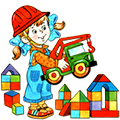 Образовательный процесс эффективен, если: 
1) высоко ценится самоопределение и со-участие детей в определении программы работы: в хороших детских садах больше половины всех занятий по содержанию инициируется самими детьми; дети делают то, что им нравится; 
2) педагоги соблюдают правильный баланс между групповыми занятиями и свободной игрой; 
3) педагоги относятся к детям уважительно, внимательно, с любовью и позитивно реагируют на их поведение; учитывают потребности и интересы детей и выстраивают свои предложения в соответствии с ними; 
4) самыми эффективными оказались детские сады, в которых дети половину времени посвящали свободной игре.
Образование — это прежде всего индивидуальный процесс.
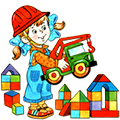 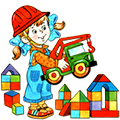 Издательство «Национальное образование»
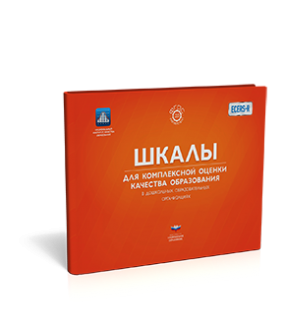 Шкалы ECERS-R разработаны для комплексной оценки качества образовательной деятельности организаций,реализующих
образовательные программы дошкольного образования для детей от 2,5 года до 5 лет. 	Шкалы могут использоваться руководителями организаций для оценивания эффективности и повышения качества дошкольного образования. Всемирно признанные надёжность и валидность шкал ECERS-R делают их особенно полезными для  исследования и оценивания деятельности дошкольных организаций.
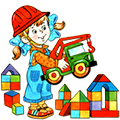 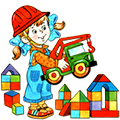 В  НОВОЙ ПАРАДИГМЕ ФГОС ДО ОЦЕНИВАЮТСЯ: 

Прежде всего условия и образовательные процессы в ДОО. 
К ним относятся: 
•взаимодействие «ребенок — взрослый», позитивная эмоциональная атмосфера — условие позитивной социализации; 
•развивающая предметно-пространственная среда; 
•ресурсы ДОО; 
•качество присмотра и ухода — удовлетворение детских потребностей — основа благополучия ребенка
ФГОС дошкольного образования

Развивающий характер образования
Поддержка индивидуальности ребенка
Вариативность
Поддержка детской инициативы
Мобильность и трансформируемость среды
Инструмент ECERS  соответствует идеологии ФГОС (создание условий для развивающего образования в детском саду).
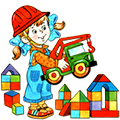 ФГОС и ECERS-R : 
единая концептуальная основа
ФГОС ДО
 Поддержка многообразия детства
Самоценность дошкольного детства
Приоритет игры и исследований над «уроками»
Сохранения уникальности личности каждого ребенка, уважение к ней
Гуманистический характер взаимодействия
ECERS-R 
Подходит к программам разных типов
Делает акцент на возможностях для детей быть субъектами своей деятельности
Оценивает условия для активного образования ребенка, возможности проявления им творчества и инициативы
Фокусируется на трех измерениях среды: пространстве, организации времени, взаимодействии детей и взрослых
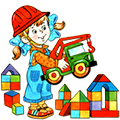 Как устроены шкалы комплексной оценки качества дошкольного образования (ECERS-R)
Структура шкал
      
      
ECERS-R
- 7 шкал
Включают в общей сложности  43 показателя
Балл по каждому показателю оценивается по индикаторам от 1 до 7 баллов
Индикатор – описание наблюдаемых действий или объектов
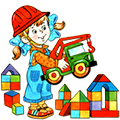 Показатели через индикаторы                   
Пространство и оборудование (1)
Уход за детьми(2)
Речь и мышление  (3)
 Занятия (4)
 Взаимодействие (5)
 Структурирование пед. работы (6)
 Родители и воспитатели (7)
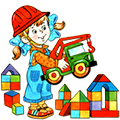 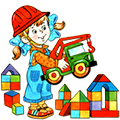 Обзор подшкал и показателей шкалы ECERS-R

Пространство и оборудование
Пространство внутри помещения
Мебель для ухода, игры и учения
Оборудование для отдыха и удобства
Организация пространства для игр
Места для уединения
Оформление пространства для детей
Места для развития крупной моторики
Оборудование для развития крупной моторики
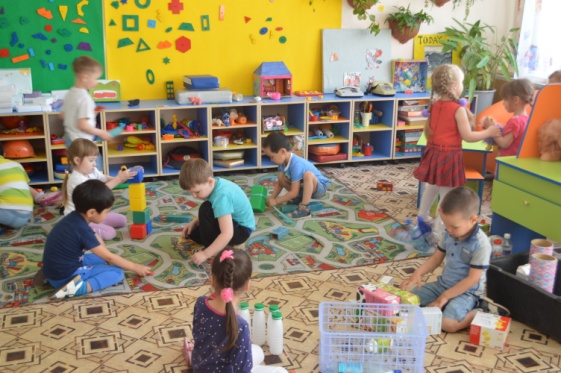 Обзор подшкал и показателей шкалы ECERS-R


Уход за детьми
9. Приветствие/прощание
10. Принятие пищи /перекусы
11. Сон / отдых
12. Пользование туалетом / пеленание
13. Профилактические мероприятия
14. Безопасность
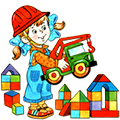 Обзор подшкал и показателей шкалы ECERS-R

Речь и мышление
15. Книги и картины
16. Стимулирование общения 
17. Использование речи для развития мышления
18. Использование речи в повседневном общении
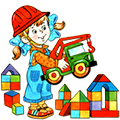 Обзор подшкал и показателей шкалы ECERS-R

Занятия
19. Развитие мелкой моторики
20. Занятия искусством
21. Музыка и движение
22. Кубики
23. Песок / вода
24. Ролевые игры
25. Природа / знания о природе
26. Математика /счёт
27. Использование ТВ, видео и компьютеров
28. Воспитание толерантности
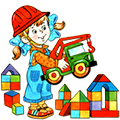 Обзор подшкал и показателей шкалы ECERS-R


Взаимодействие
29. Надзор за деятельностью по развитию крупной моторики
30. Общий надзор за детьми
31. Дисциплина
32. Взаимодействие воспитателей и детей
33. Взаимодействие детей
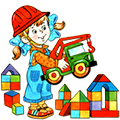 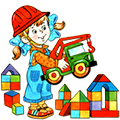 Обзор подшкал и показателей шкалы ECERS-R


Структурирование пед. работы
34. Распорядок дня
35. Свободная игра
36. Групповые занятия
37. Учет потребностей детей ограниченными возможностями
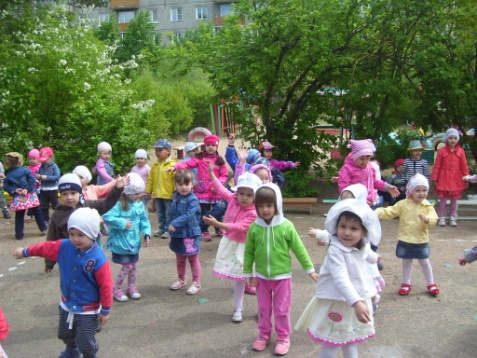 Обзор подшкал и показателей шкалы ECERS-R

Родители и воспитатели
38. Работа с родителями
39. Учет персональных потребностей воспитателей
40.Учет профессиональных потребностей воспитателей
41. Взаимодействие и сотрудничество воспитателей
42.Возможностидля профессионального роста
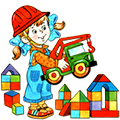 Кто может быть заказчиком 
Детские сады,  желающие получить данные внешнего аудита для повышения качества образования (ECERS-R  может использоваться по запросу детского сада).
Органы управления образованием для мониторинга качества дошкольного образования на разных уровнях.
Родители для ориентации в качестве предоставляемых услуг.
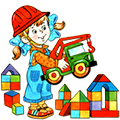 Шкала ECERS-R может использоваться для оценки качества работы ДОО в условиях реализации ФГОС ДО. Этот инструмент позволяет преодолеть широко распространённый и привычный взгляд на процесс реализации ФГОС ДО.
Шкала даёт комплексную дифференцированную картину того, что и в какой степени реализуется, и какое направление организации имеет смысл избрать для своего развития. Демонстрирует, какие аспекты ФГОС ДО и в какой степени реализованы данной конкретной организацией и над каким ещё нужно работать.
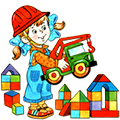 Зоны благополучия
Безопасность
Гигиена
Пространство
Мебель
Повышение квалификации
Зоны неблагополучия
Возможность уединения
Возможность общаться с педагогом индивидуально
Нерегламентированное общение
Свободная игра
Доступность материалов
Готовность к культурному многообразию
Вовлечение родителей
Апробация в 2018году(выявленные тенденции)